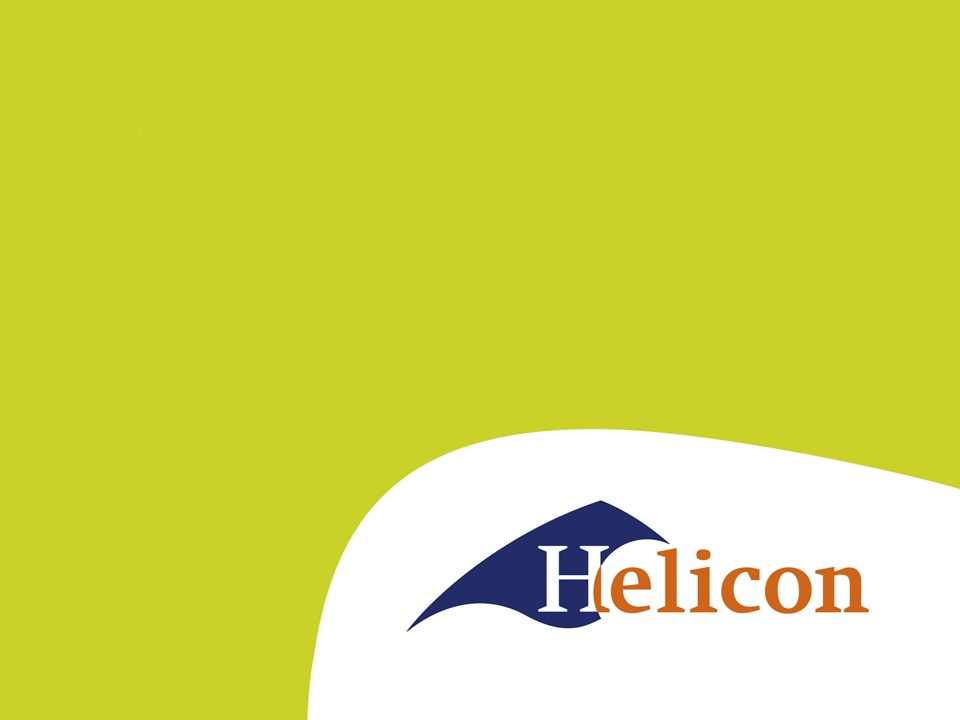 Mechanische onkruidbestrijding
wiedeg
Wied eggen
Enkele dagen na het zaaien. Eggen geeft een goed uitgangspunt voor de verdere onkruidbestrijding. De egdiepte moet ongeveer 2 cm minder zijn dan de zaaidiepte om plantuitval te voorkomen. Eggen bestrijdt vroeg kiemende onkruiden en het zaaibed wordt homogener, waardoor later kiemende onkruiden homogener van grootte zijn. Een homogene uitgangssituatie maakt de mogelijkheden een dosering te verlagen groter. In een koud voorjaar kan het meer dan twee weken duren voor de maïs opkomt. Tijd genoeg om het eggen te herhalen.Eggen kan uiterlijk tot de eerste punten van de maïsplanten boven het maaiveld komen. Tussen opkomst en het tweebladstadium is het gewas gevoelig voor eggen. Bij biologische teelt is eggen in dit stadium nodig. De rijsnelheid moet dan worden aangepast aan de grootte van het gewas en ligt een stuk lager dan bij voor opkomst eggen. Bij vlak na opkomst eggen moet rekening worden gehouden met plantverlies (circa 10%). Als de maïs groter is (3-5 bladstadium) is het gewas minder kwetsbaar
schoffelmachine
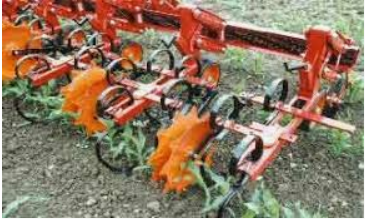 schoffelmachine
De schoffelmachine is voorzien van schoffelmessen, die het onkruid afsnijden tegen de grond. Een aanvullende bewerking zoals een ganzevoet die al dan niet aan triltanden vastzit, zorgt ervoor dat de wortels van het onkruid losgewoeld worden. Voor het verwijderen van onkruid dat in de rij staat, worden vingerwieders en/of torsiewieders gebruikt. Ook zijn er machines met wiedeg-elementen, kooirollen of met zogenaamde octopussen.
Schoffelmachines kunnen 4, 6, 8, of 12 rijen in één werkgang schoffelen. Machines die breder zijn dan 3 meter hebben een hydraulisch inklapsysteem voor het transport over de weg.
Rijen frees
[Speaker Notes: De term duurzaamheid is gedefinieerd in het VN Brundtland-rapport uit 1987. De Food and Agricultural Organization van de VN heeft daarvan een definitie afgeleid voor voedselpatronen: “Duurzame voedselpatronen zijn voedselpatronen met een lage milieubelasting, die bijdragen aan voedselveiligheid en gezondheid voor de huidige en toekomstige generaties. Het voorzien in de behoeften van de wereldbevolking betekent dat er voldoende, gevarieerd, gezond en veilig voedsel beschikbaar is en dat dit eerlijk verdeeld is.”

Er is ook een bredere definitie van duurzaamheid vanuit de overheid. Daarin betekent duurzaam voedsel een productie en consumptie met respect voor mens, dier en milieu. Het gaat bij duurzaam dus niet alleen over milieu en klimaat zoals in de eerste definitie, maar ook over andere voedselkwaliteitsaspecten zoals:
◾ Dierenwelzijn
◾ Natuurbehoud
◾ Milieu en klimaat
◾ Eerlijke handel (fair trade).]
[Speaker Notes: Waarom MVO?

Bedrijven hebben verschillende redenen om zich met MVO bezig te houden. In de praktijk spelen altijd meerdere motieven een rol. We onderscheiden 3 hoofdmotieven:
 
MVO omdat het loont 
MVO draagt bij aan de financiële prestaties van bedrijven. Onder meer door de stijgende vraag naar duurzame producten en diensten, maar bijvoorbeeld ook omdat MVO de arbeidsproductiviteit verhoogt. In ons dossier MVO loont vindt u alle financiële voordelen van MVO op een rij.
 
MVO omdat het moet 
Soms worden bedrijven gedwongen om zich (meer) met MVO bezig te houden. Bijvoorbeeld door consumentenboycots, mediaschandalen, stakingen of ingrijpen van de overheid. Vaak houden ze zich dan niet aan de minimale maatschappelijke normen, waardoor ze hun ‘license to operate’ verliezen. Bedrijven die zich met MVO bezig houden krijgen minder te maken met zulke acties en boycots.
 
MVO omdat het hoort 
Niet alleen financiële overwegingen spelen een rol bij MVO. Veel bedrijven doen het omdat zij een steentje willen bijdragen aan de maatschappij en ze het milieu niet teveel willen belasten. Ze doen aan MVO omdat ze vinden dat het hoort. Bij sommige ondernemingen, zoals Triodos Bank en Ecostyle, liggen ethische motieven zelfs aan de basis van het bedrijf. Duurzaamheid vormt de kern van hun bedrijfsstrategie.]